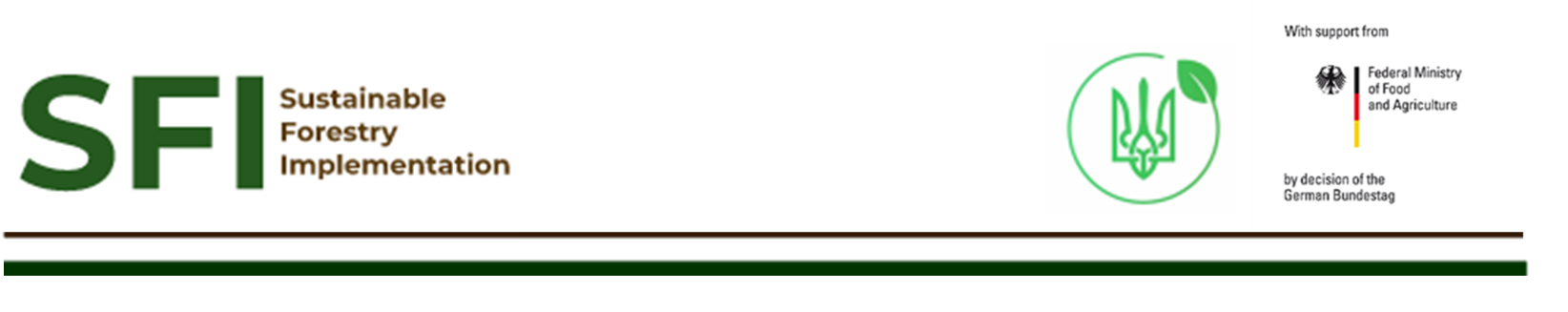 Вихідні дані, методологія та результати
ДЗЗ-інвентаризації
Віктор Миронюк1, Аксель Вайнрайх2, Вінсент фон Доски2, Гайно Поллей3, Маттіас Деез2
1 Національний експерт проєкту SFI, НУБіП України
2 Міжнародні експерти проєкту SFI, unique land use GmbH
3 Міжнародний експерт проєкту SFI
Проєкт «Технічна підтримка розвитку лісової політики та впровадженнянаціональної інвентаризації лісів»  (SFI) W-UKR 21-01
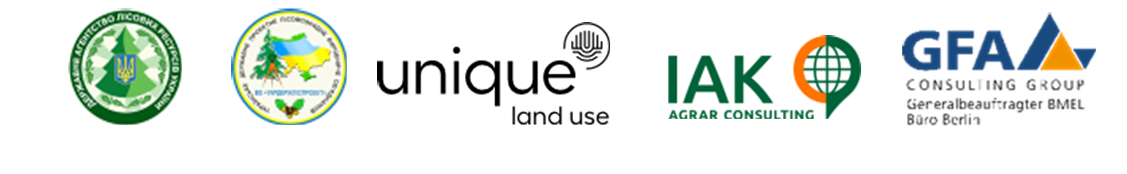 ДЗЗ-інвентаризація, 26.04.2024, Київ
1
Цілі ДЗЗ-Інвентаризації
•	Гармонізувати лісовий моніторинг в Україні з кращими практиками, що використовуються в Європі та інших розвинених країнах 
•	Підтримати звітність НІЛ в умовах обмежених ресурсів і можливостей
•	Провести першу просторову оцінку лісових ресурсів в Україні
•	Розробити карти лісів
•	Створити умови для систематичного моніторингу лісів в Україні
ДЗЗ-Інвентаризація використовує біофізичне визначення лісу як території, вкритої деревною рослинністю із зімкнутістю понад 50 %, що спостерігається на рівні пікселів 20 × 20 м, незалежно від її правового статусу.
2023
2024
2025
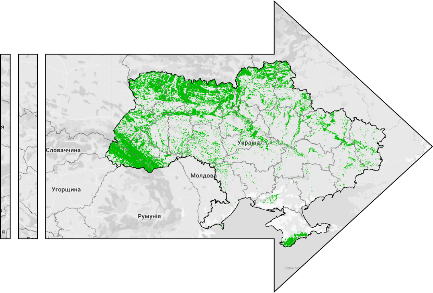 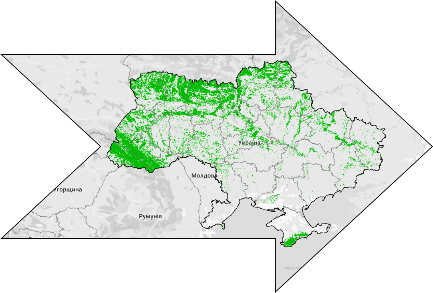 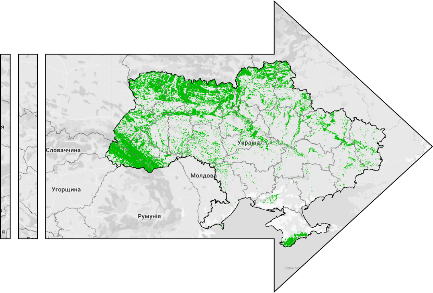 ДЗЗ-інвентаризація, 26.04.2024, Київ
2
Методологія: референтні дані
Інвентаризаційні ділянки НІЛ 
Дані НІЛ одержані після обстеження ~4 100 інвентаризаційних ділянок в 2021-2023 рр.
Матеріали лісовпорядкування (доповнення для даних НІЛ)
Вибірка з лісових насаджень (~700) на перетині інвентаризаційних ділянок НІЛ
Візуальне дешифрування інвентаризаційних ділянок НІЛ (створення карти лісів)
Визначення типу земельного покриву для всіх інвентаризаційних ділянок НІЛ 2023 року
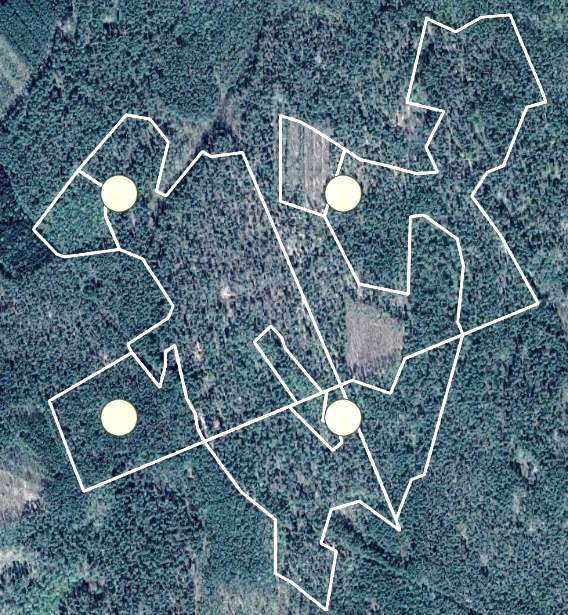 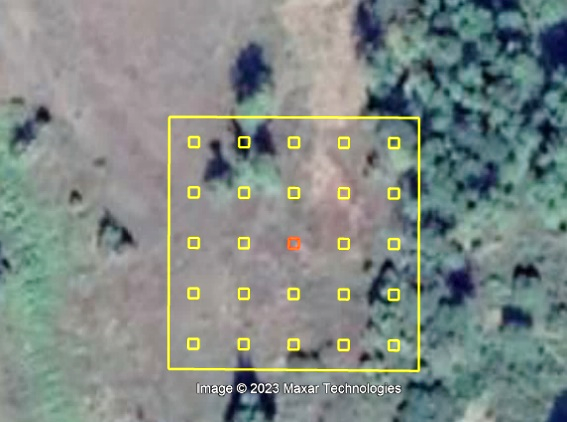 ДЗЗ-інвентаризація, 26.04.2024, Київ
3
Методологія: специфіка польових даних
Матеріали лісовпорядкування:
Окуповані та недоступні території
Експертна інтерпретація ретроспективних матеріалів (2019-2021) за знімками високого просторового розрізнення
Інвентаризаційні ділянки НІЛ:
Обстежені на безпечних територіях
Дані одержано за різні роки (2021-2023) для вкритих лісовою рослинністю (понад 75%) ділянок
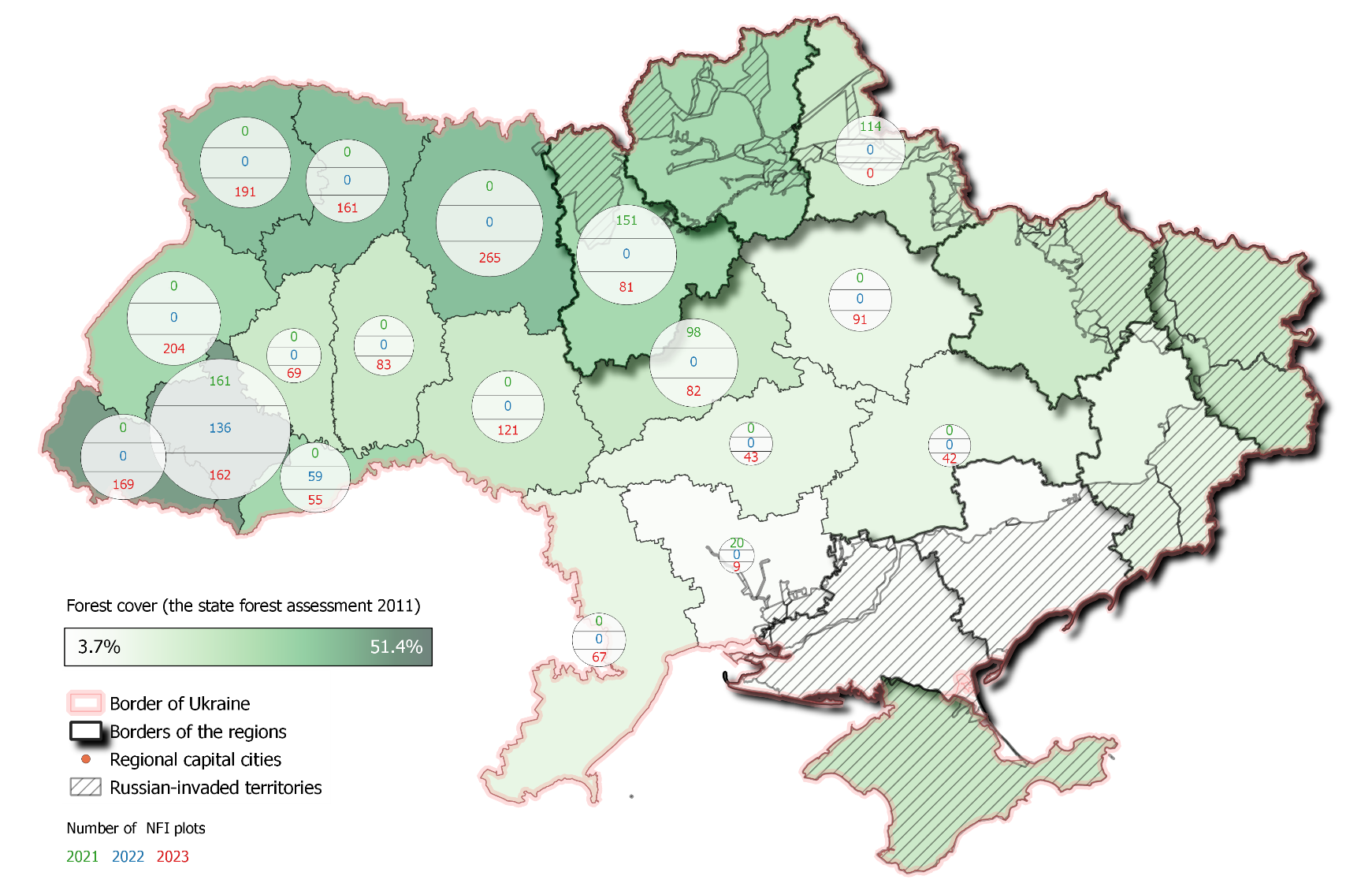 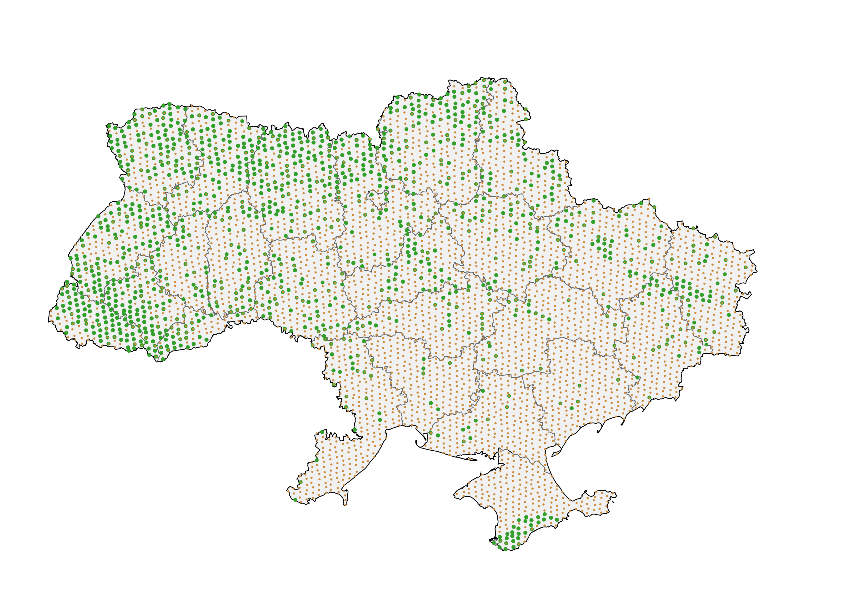 ДЗЗ-інвентаризація, 26.04.2024, Київ
4
Методологія: супутникові знімки
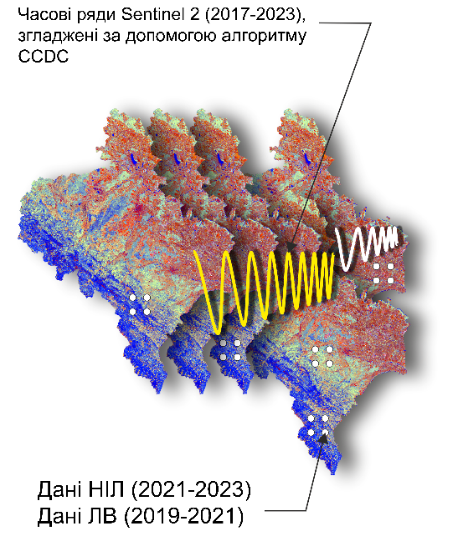 Джерела даних
Часові ряди Sentinel 2 за 2017–2023
Растрові кліматичні та топографічні дані
Просторове розрізнення (розмір пікселя)
Знімки Sentinel 2 з розрізненням 20 м
«Вирівняні» в часі супутникові спостереження
Алгоритм темпоральної сегментації знімків CCDC (Zhu&Woodcock, 2014)
Платформа для обробки знімків
Платформа хмарних обчислень Google Earth Engine
ДЗЗ-інвентаризація, 26.04.2024, Київ
5
Методологія: процес обробки даних
1
2
3
4
5
ДЗЗ-інвентаризація, 26.04.2024, Київ
6
Методологія: перевірка моделей
Статистичні методи
Оцінки точності класифікації  для дискретних змінних 
Ефективність моделей передбачати неперервні значення показників (R2, коефіцієнти узгодження, середня квадратична помилка)
Графічні методи
Діаграми фактичних і прогнозованих значень
Візуальний аналіз
Візуальна оцінка якості карти
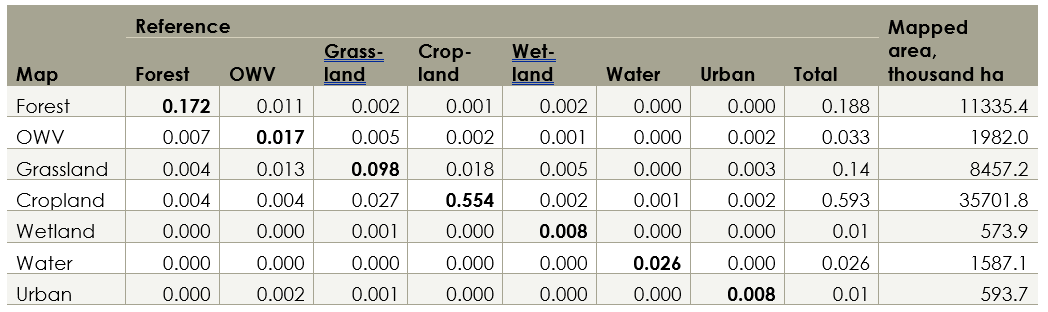 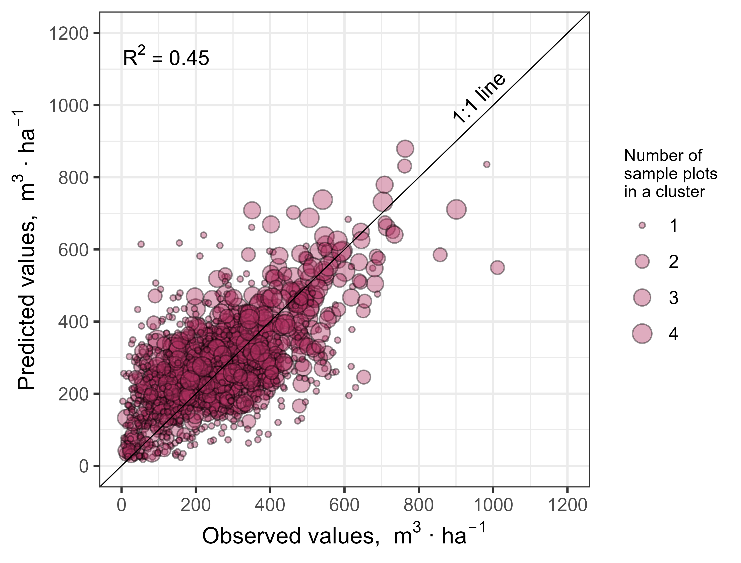 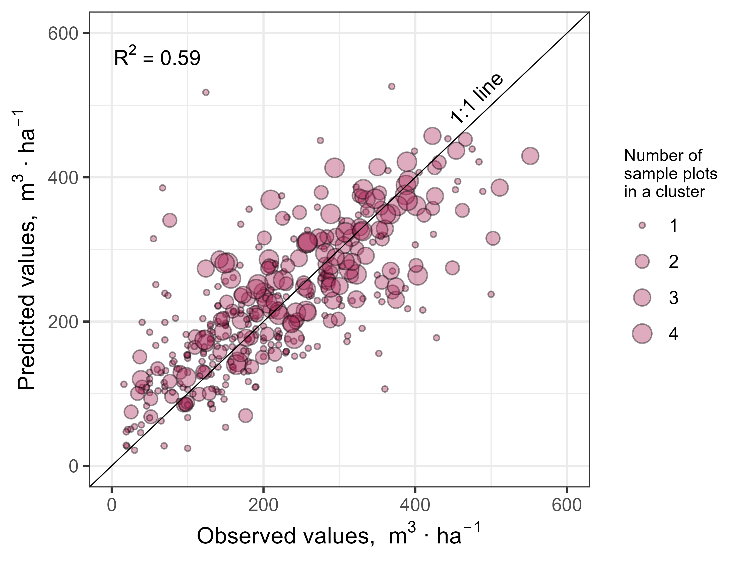 ДЗЗ-інвентаризація, 26.04.2024, Київ
7
Сайт ДЗЗ-інвентаризації
Доступ до сайту ДЗЗ-інвентаризації здійснюється за посиланням nfi.lisproekt.gov.ua/
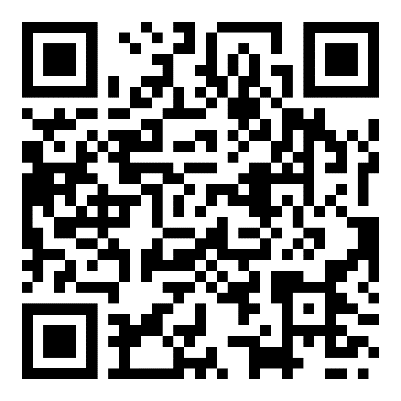 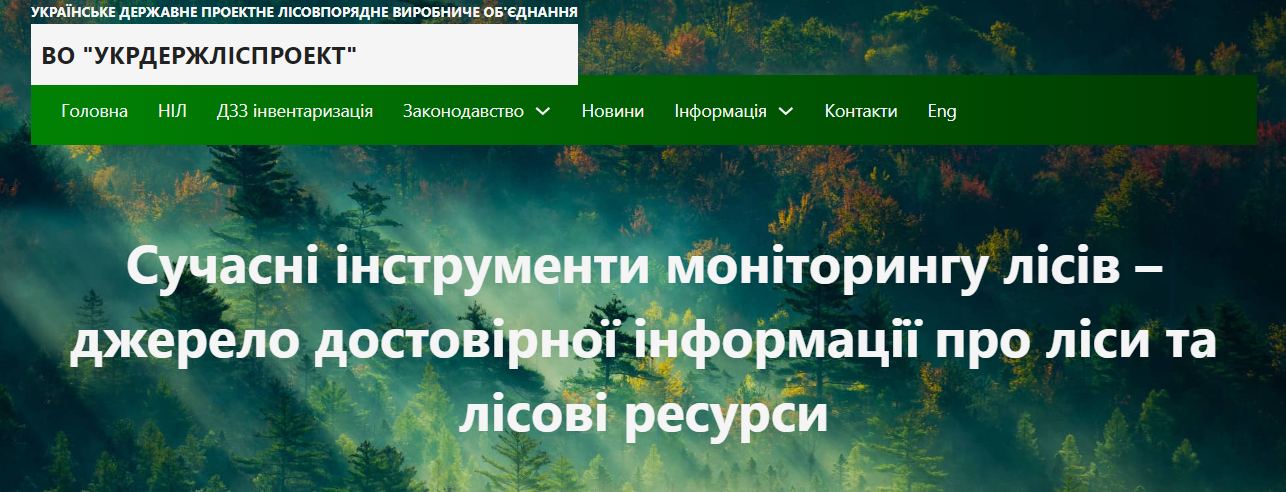 ДЗЗ-інвентаризація, 26.04.2024, Київ
8
Результат 1: Площа лісів
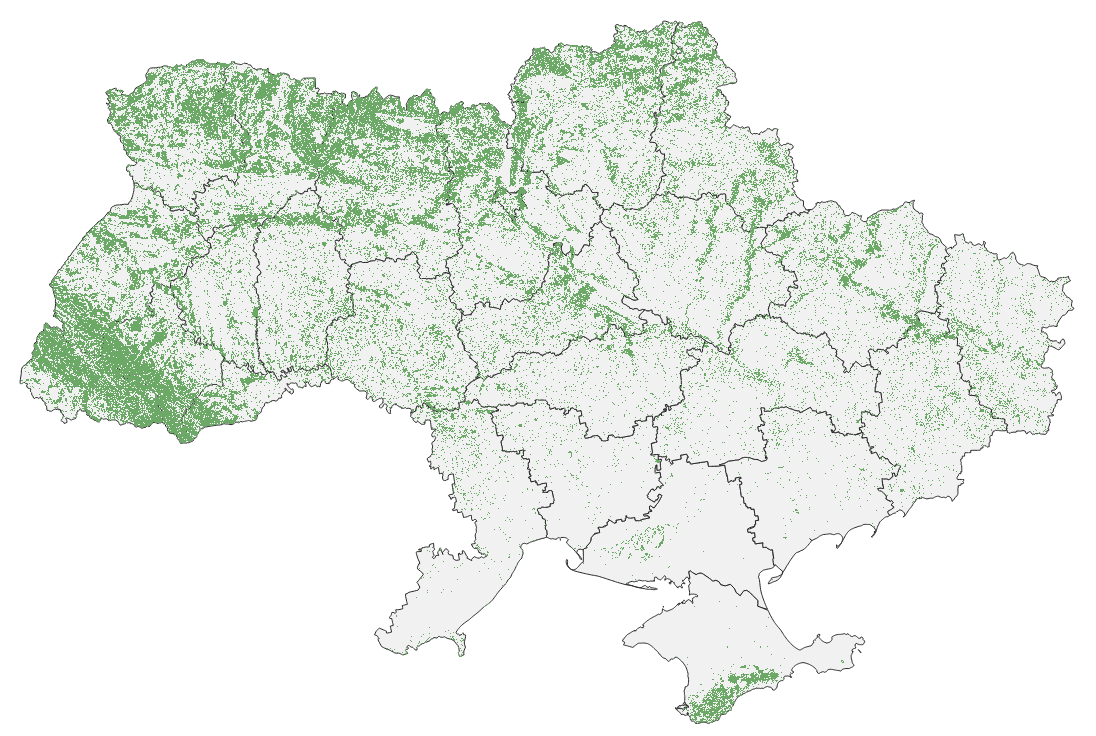 Таблиці
Регіональні оцінки площі та лісистості з 95% довірчими інтервалами

Загальна площа лісів у 2023:
11 209 ± 166 тис. га
Лісистість у 2023:
18,8 ± 0,3%
ДЗЗ-Інвентаризація використовує біофізичне визначення лісу як території, вкритої деревною рослинністю із зімкнутістю понад 50 %, що спостерігається на рівні пікселів 20 × 20 м, незалежно від її правового статусу.
ДЗЗ-інвентаризація, 26.04.2024, Київ
9
Результат 2: Панівні деревні породи
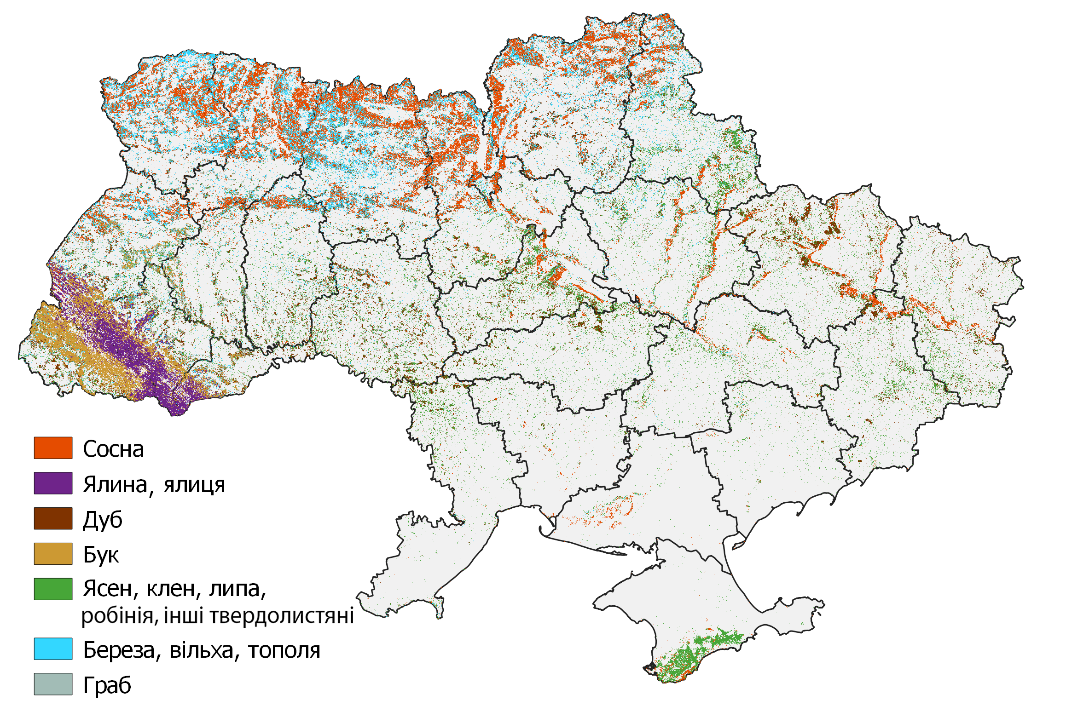 Таблиці
Оцінки площі з 95% довірчими інтервалами для панівних порід на національному рівні та за лісорослинними зонами
Сім груп панівних деревних порід, поєднаних за принципом спільних екологічних ніш
ДЗЗ-інвентаризація, 26.04.2024, Київ
10
Результат 3: Таксаційні показники
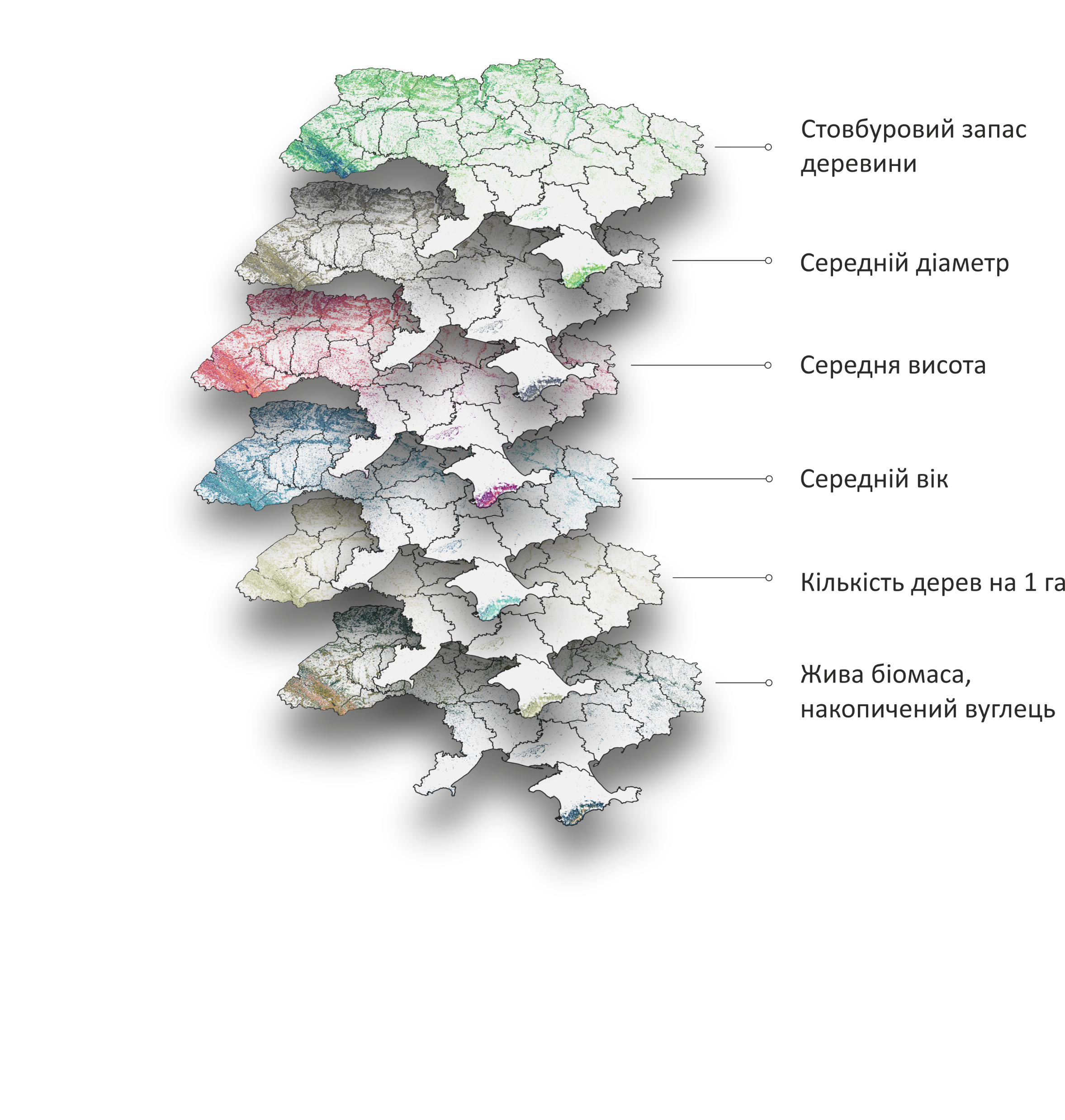 Таблиці
Оцінки та 95% довірчі інтервали для середніх (на 1 га) і загальних значень таксаційних показників для рівня країни та лісорослинних зон
Середній запас лісових насаджень
251 ± 5 м3/га
Загальний запас насаджень
2 813 ± 55 млн м3
Середній вік
57 ± 1 років
Вуглець (стовбури, гілки, листя, корені)
944 ± 20 млн т
ДЗЗ-інвентаризація, 26.04.2024, Київ
11
Таблиці 4: Таблиці з трьома входами
Оцінки площі та таксаційних показників для панівних порід за областями, лісорослинними зонами та для всієї України
Оцінки, які повністю узгоджені з картами 20-м просторового розрізнення
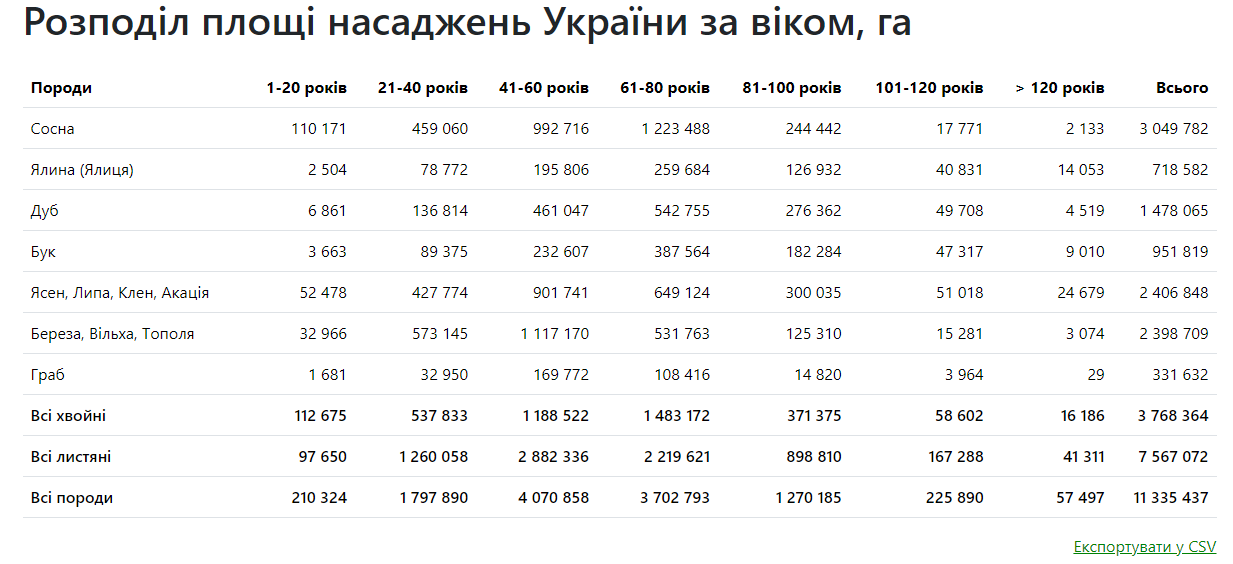 ДЗЗ-інвентаризація, 26.04.2024, Київ
12
Результат 5: Таблиці з двома входами
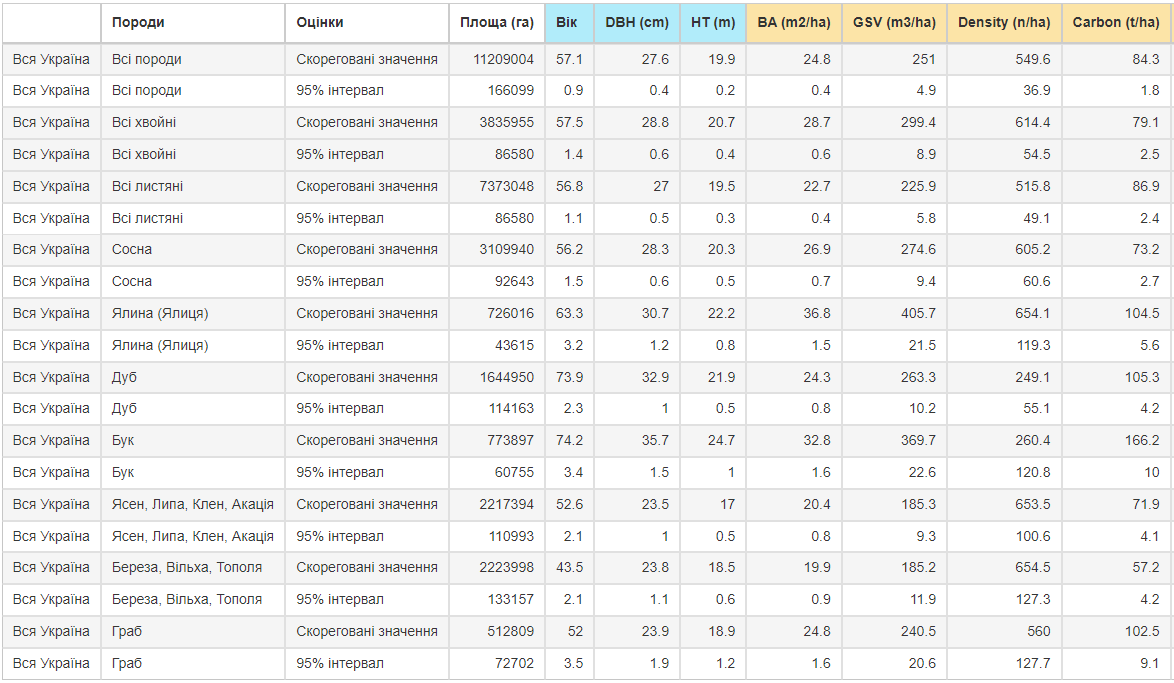 Табличні оцінки та 95% довірчі інтервали для середніх і загальних значень на рівні країни та лісорослинних зон, а також територій, що постраждали від війни: 
загальна площа
площа за панівними породами
таксаційні показники
ДЗЗ-інвентаризація, 26.04.2024, Київ
13
Результати: площа і запас для панівних порід
На двох третинах лісової площі переважають листяні породи дерев. Найбільшу площу лісів в Україні (28 %) займають насадження з домінуванням сосни
Найбільший середній запас характерний ялиновим та ялицевим лісам, за нами йдуть букові, соснові та дубові лісові насадження. Середні значення запасу оцінено з точністю 3-7%
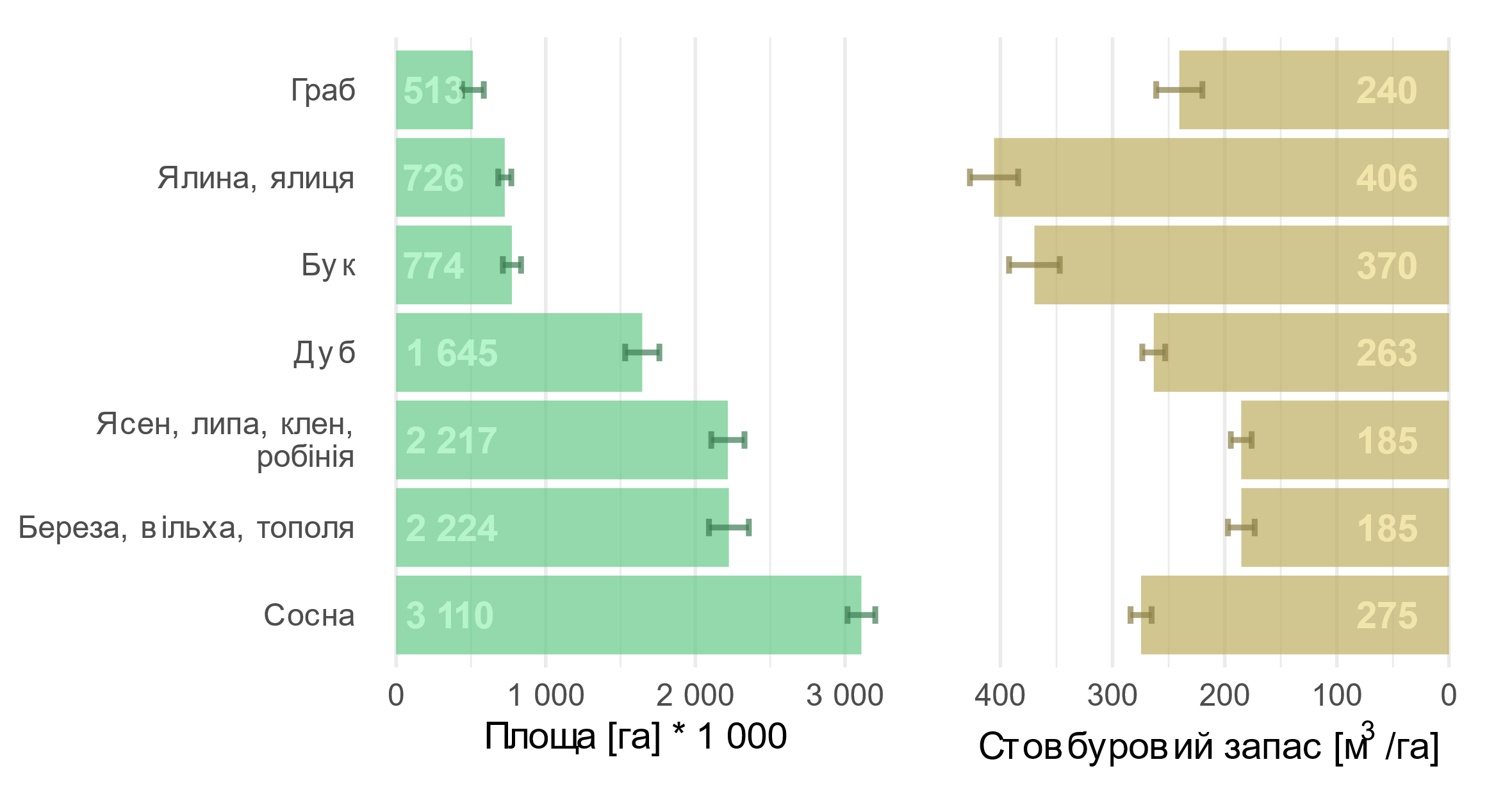 ДЗЗ-інвентаризація, 26.04.2024, Київ
14
Результати: Вікова структура лісів
Ліси віком 41-80 рр. переважають в Україні
Ліси понад 100 років займають 2,5%, а насадження молодші, ніж 20 років -  1,9% загальної площі
Найбільший стовбуровий запас характерний насадженням віком101-120 років, після якого він зменшується
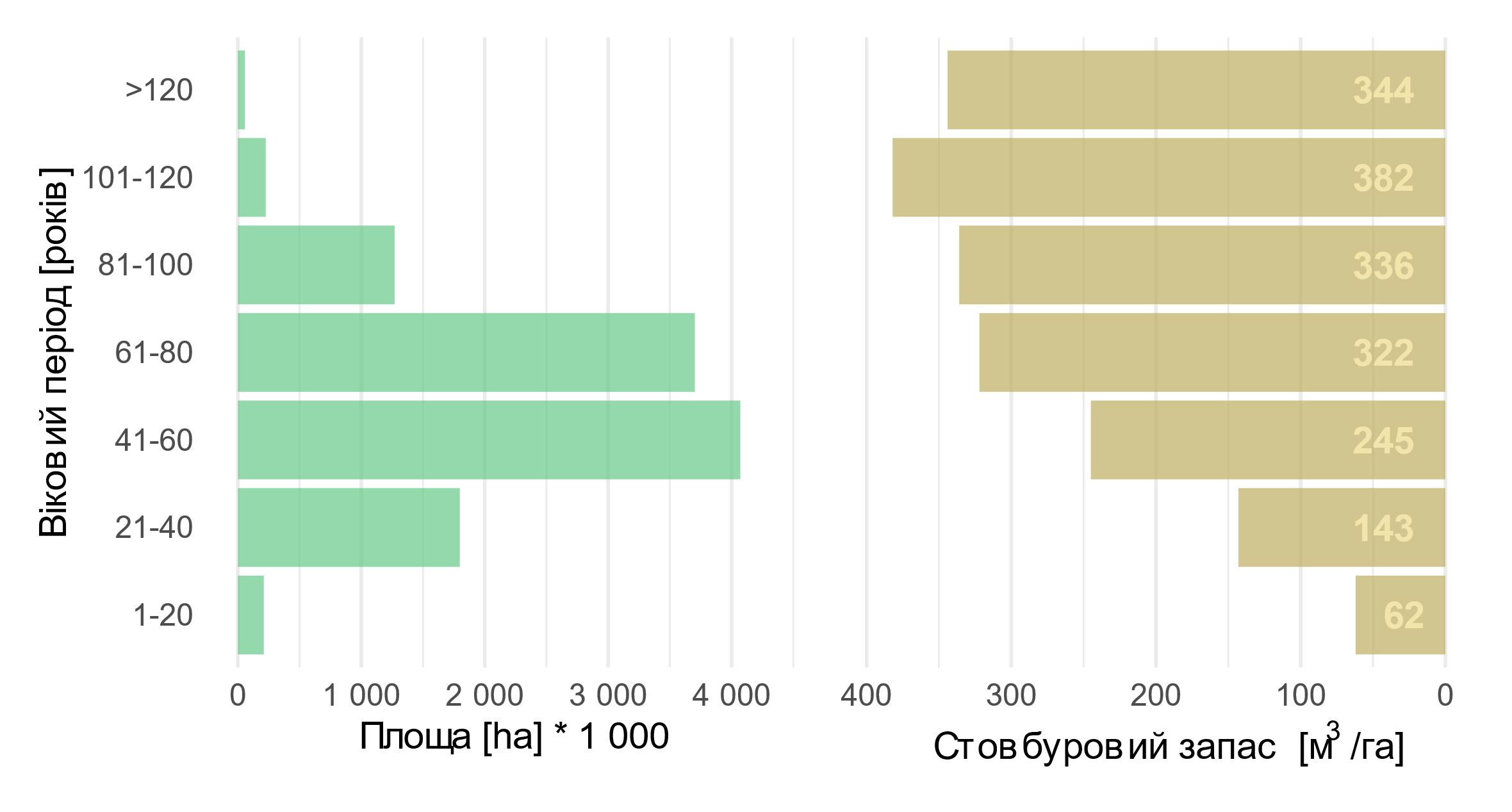 ДЗЗ-інвентаризація, 26.04.2024, Київ
15
Результати: ліси за областями України
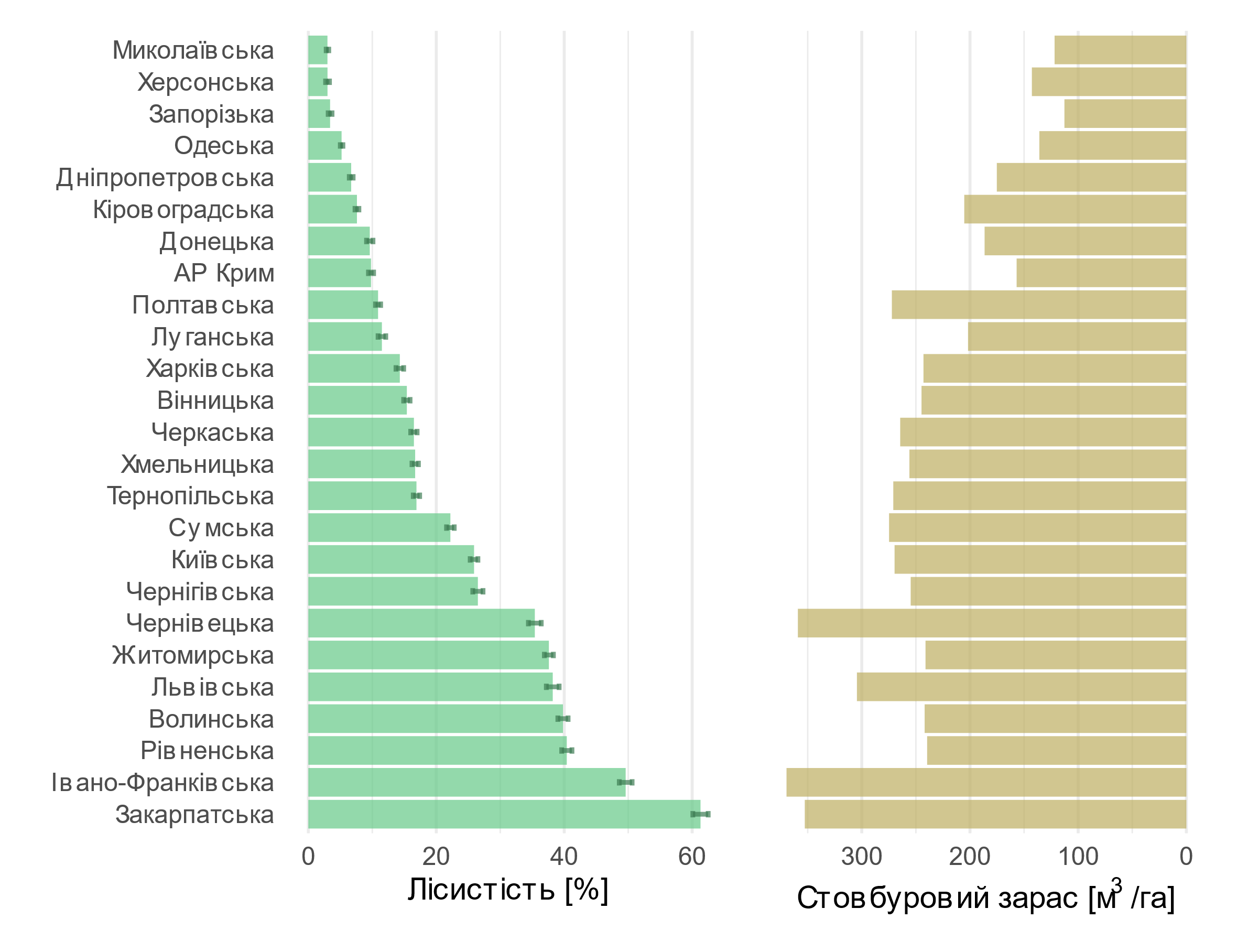 Найбільшу лісистість мають Івано-Франківська та Закарпатська області (50-60%), тоді як в степових областях, зокрема Миколаївська, Херсонська, Запорізька, лісистість досягає тільки 3%
Ліси в карпатських областях мають запас у середньому350 м3/гa. На противагу цьому, в степових областях середній запас деревини становить тільки 150 м3/гa
ДЗЗ-інвентаризація, 26.04.2024, Київ
16
Результати: лісові ресурси за лісорослинними зонами
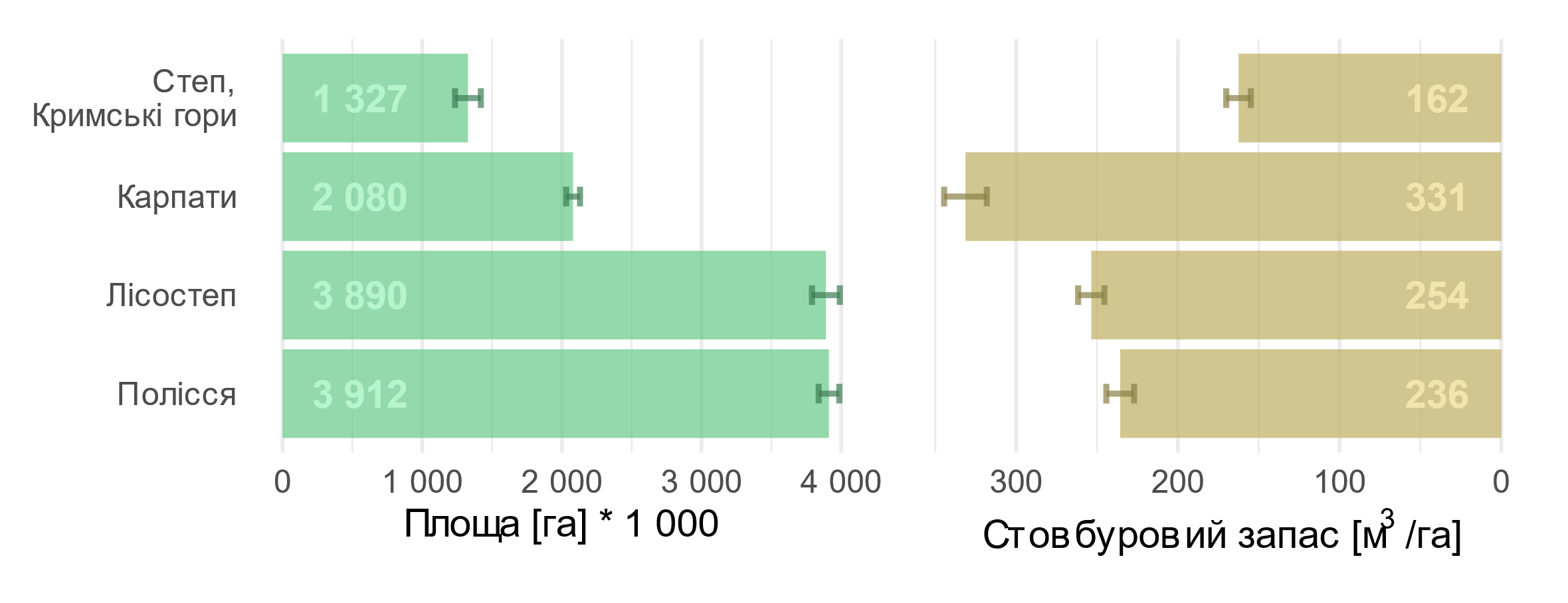 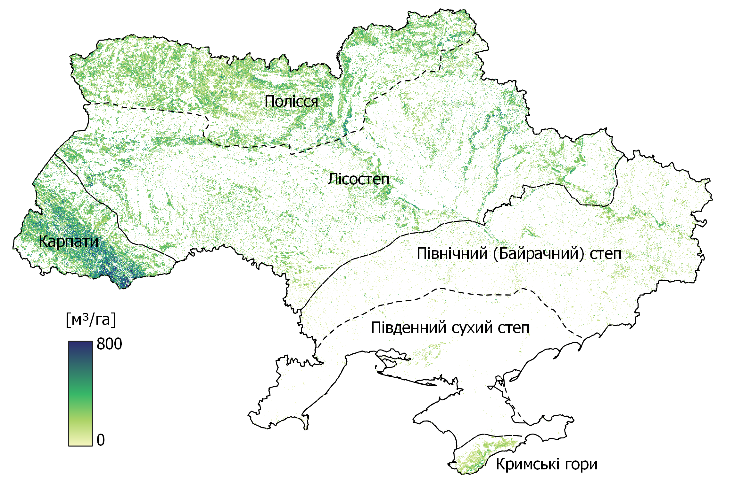 Карпати мають найвищий відсоток лісистості (понад 50%), за ними йде Полісся з дещо нижчим показником (близько 40%)
Приблизно  92% загального запасу деревини зосереджено в лісах Полісся, Лісостепу та Карпат
ДЗЗ-інвентаризація, 26.04.2024, Київ
17
Результати: території, що зазнали впливу війни
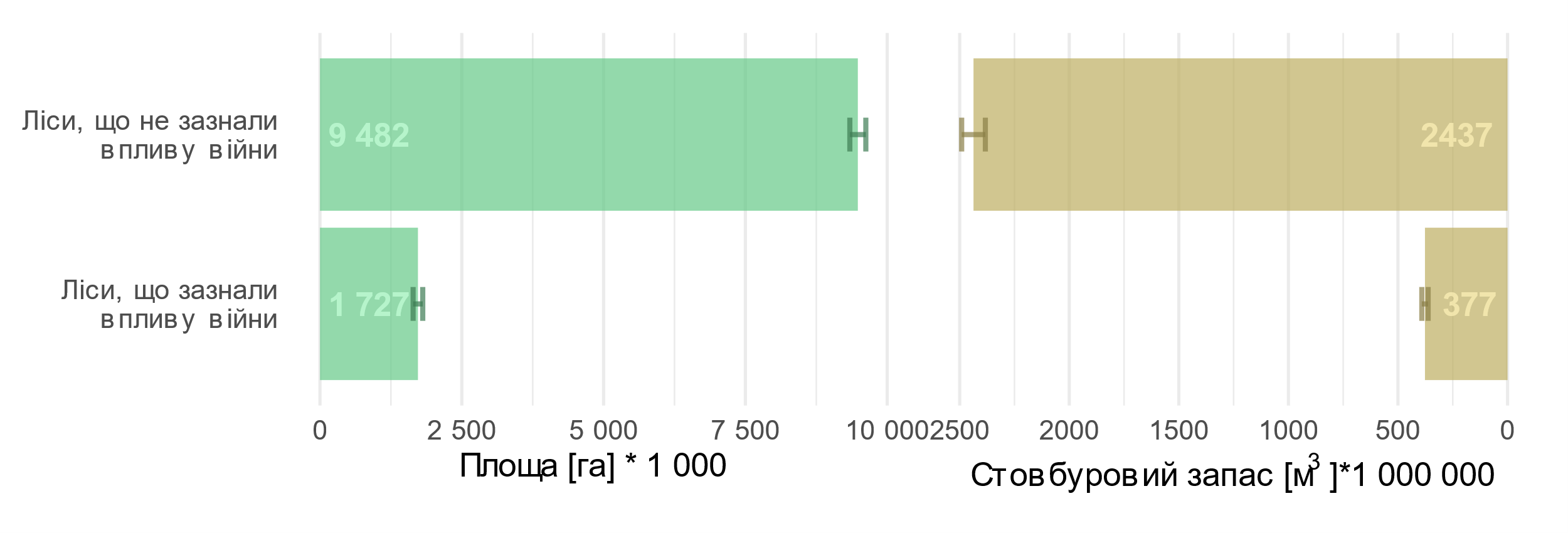 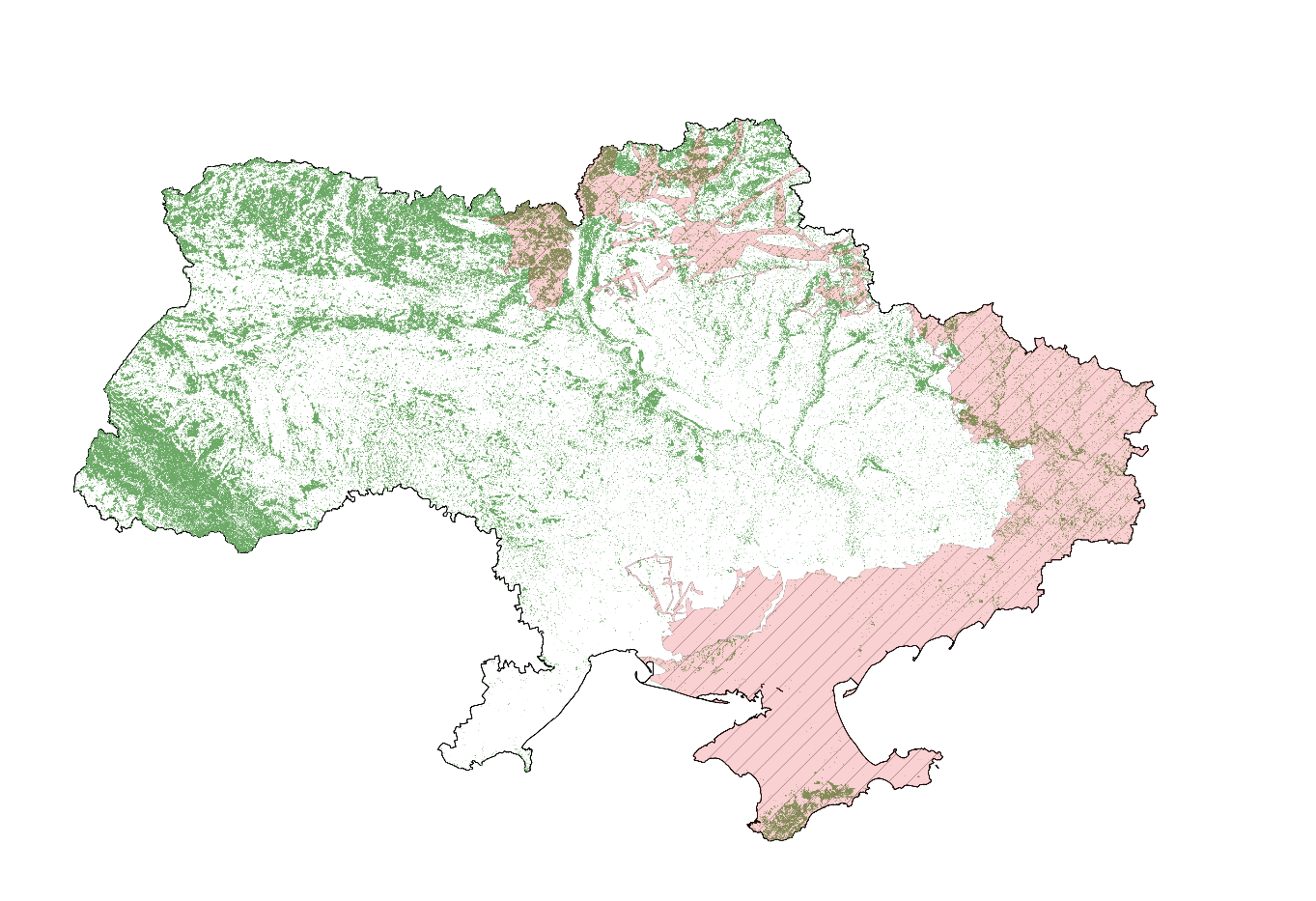 Приблизно 1,7 млн га, або 15% від загальної площі лісів в Україні, знаходяться на територіях, що зазнали впливу війни
ДЗЗ-інвентаризація, 26.04.2024, Київ
18
Переваги та недоліки ДЗЗ-інвентаризації
Картографування всіх лісів країни
Створені карти включають деревну рослинність, тобто зелені насадження, деревну рослинність на прибудинкових територіях тощо
Можливість обліковувати ліси незалежно від їхнього підпорядкування
Картографування вузьких полезахисних смуг з низькою зімкнутістю досі є проблематичним
Оцінки таксаційних показників для регіонального рівня (область, громада)
Точність карт таксаційних показників може бути оцінена за наявності достатньої кількості наземних даних для області інтересу
Супутникові знімки Sentinel 2 безкоштовні
Оптичні супутникові знімки мають обмеження з точки зору насичення сигналу і точного прогнозування показників для багатоярусних і зімкнутих лісових насаджень
ДЗЗ-інвентаризація, 26.04.2024, Київ
19
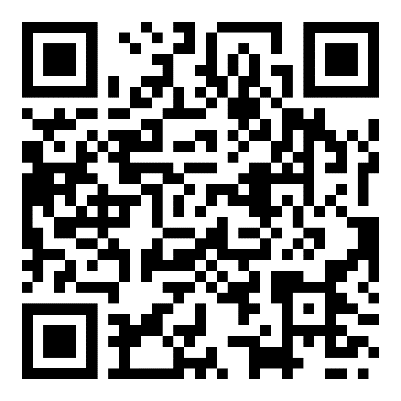 Веб сайт ДЗЗ-Інвентаризації доступний за посиланням nfi.lisproekt.gov.ua/
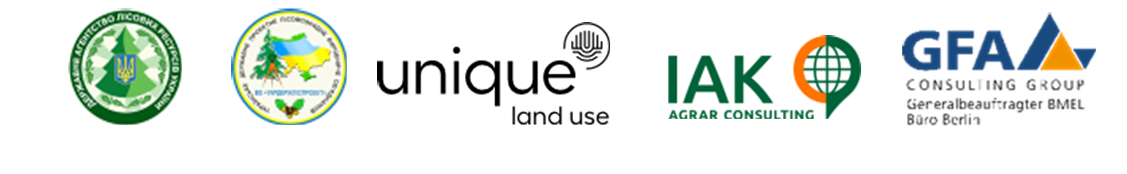 ДЗЗ-інвентаризація, 26.04.2024, Київ
20